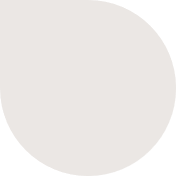 20XX
FREE PPT TEMPLATES
Insert the Subtitle of Your Presentation
Report ：freeppt7.com
XX.XX.20XX
Your Title Here 
Click here to add content, content to match the title.
Your Title Here 
Click here to add content, content to match the title.
Your Title Here 
Click here to add content, content to match the title.
Your Title Here 
Click here to add content, content to match the title.
01
02
03
04
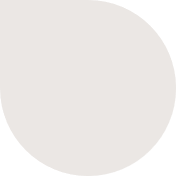 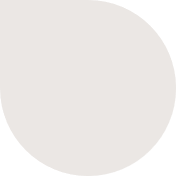 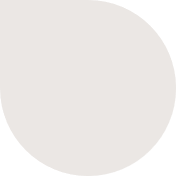 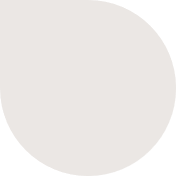 CONTENTS
PREFACE
This is a set of simple Morandi color matching PPT templates, a total of 21 pages. The cover of the PPT template uses the background patterns such as dots and semicircles in Morandi's color matching. Fill in PPT title text in the middle. The interface style is simple and artistic.
01
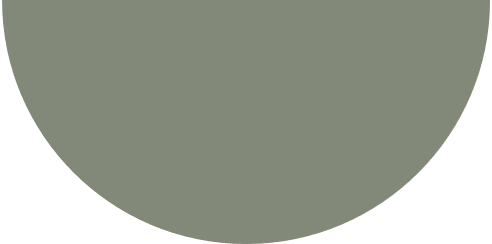 Add title text
Click here to add content, content to match the title.
Add title text
MEMBER
NAME
Get a modern PowerPoint  Presentation that is beautifully designed. I hope and I believe that this Template will your Time, Money and Reputation.

You can simply impress your audience and add a unique zing and appeal to your Presentations.
Get a modern PowerPoint  Presentation that is beautifully designed. I hope and I believe that this Template will your Time, Money and Reputation.

You can simply impress your audience and add a unique zing and appeal to your Presentations.
Add title text
Simple PowerPoint Presentation
Get a modern PowerPoint  Presentation that is beautifully designed.
02
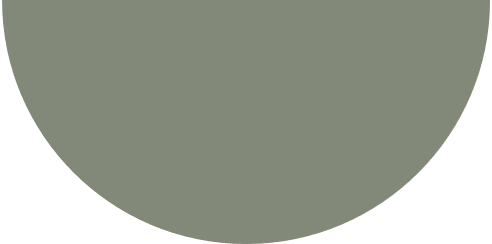 Add title text
Click here to add content, content to match the title.
Add title text
Your Title Here 
Click here to add content, content to match the title.
Your Title Here 
Click here to add content, content to match the title.
Your Title Here 
Click here to add content, content to match the title.
Your Title Here 
Click here to add content, content to match the title.
Add title text
Contents Graph
Contents Graph
Contents Graph
Contents Graph
Contents Graph
Contents Graph
Click here to add content, content to match the title. Text.
Click here to add content, content to match the title. Text.
Click here to add content, content to match the title. Text.
Click here to add content, content to match the title. Text.
Click here to add content, content to match the title. Text.
Click here to add content, content to match the title. Text.
PPT模板 http://www.1ppt.com/moban/
03
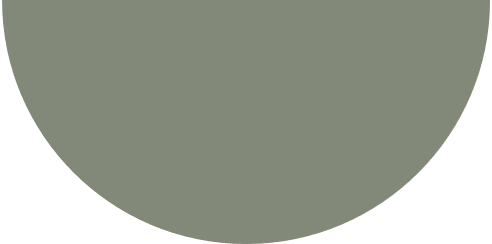 Add title text
Click here to add content, content to match the title.
Add title text
Simple PowerPoint
Get a modern PowerPoint  Presentation that is beautifully designed. 

You can simply impress your audience and add a unique zing and appeal to your Presentations. I hope and I believe that this Template will your Time, Money and Reputation. Easy to change colors, photos and Text.
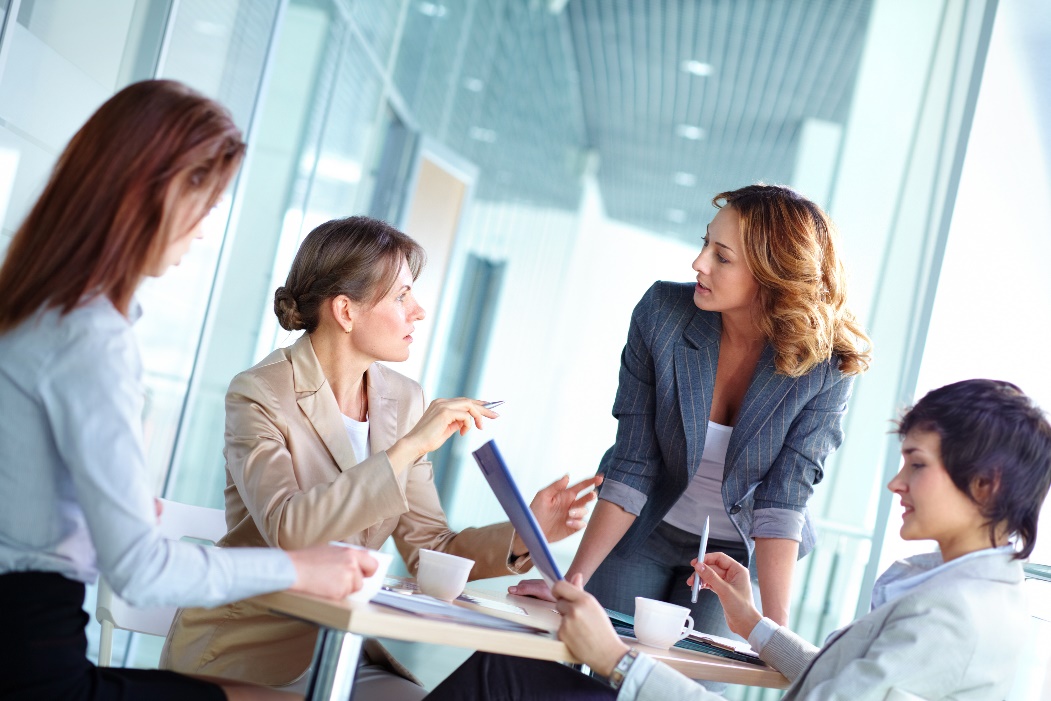 12.45%
Get a modern PowerPoint  Presentation that is beautifully designed. Easy to change colors, photos and Text.
Presentation
Simple Presentation
Portfolio
PowerPoint
Simple Portfolio
Presentation
Portfolio Presentation
Portfolio Presentation
Add title text
Content  Here
Content  Here
Get a modern PowerPoint  Presentation that is beautifully designed. You can simply impress your audience and add a unique zing and appeal to your Presentations.
Get a modern PowerPoint  Presentation that is beautifully designed. You can simply impress your audience and add a unique zing and appeal to your Presentations.
2019  Your Text Here
2019  Your Text Here
2020  Your Text Here
2020  Your Text Here
Contents Here
Get a modern PowerPoint  Presentation that is beautifully designed. I hope and I believe that this Template will your Time, Money and Reputation. You can simply impress your audience and add a unique zing and appeal to your Presentations.
04
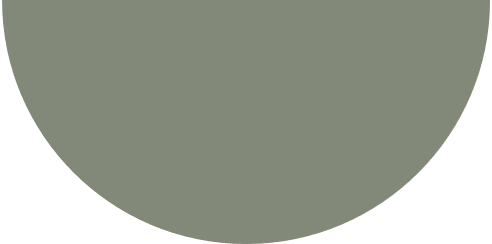 Add title text
Click here to add content, content to match the title.
Add title text
Content Here
Content Here
Get a modern PowerPoint  Presentation that is beautifully designed.
Add title text
80%
You can simply impress your audience and add a unique zing and appeal to your Presentations
70%
You can simply impress your audience and add a unique zing and appeal to your Presentations
Contents Here
Example Text : Get a modern PowerPoint  Presentation that is beautifully designed. I hope and I believe that this Template will your Time, Money and Reputation. Easy to change colors, photos and Text. You can simply impress your audience and add a unique zing and appeal to your Presentations. Get a modern PowerPoint  Presentation that is beautifully designed. I hope and I believe that this Template will your Time, Money and Reputation.
05
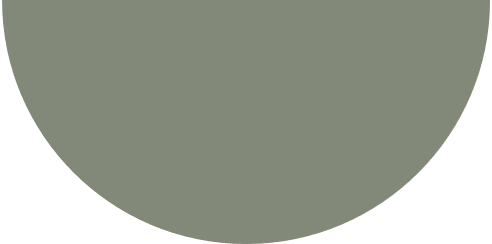 Add title text
Click here to add content, content to match the title.
Add title text
Venus has a beautiful name and is the second
Venus
Saturn is a gas giant and also has several rings
It’s a gas giant and also the biggest of them all
Saturn
Jupiter
Despite being red, Mars is actually a very cold place
Mars
Add title text
Earth
Mercury
Mars
It’s the only object known to harbor life
Mercury is the closest planet to the Sun
Mars is the red planet in the Solar System
Venus
Saturn
Venus is the second planet from the Sun
Saturn is a gas giant and has several rings
Contents Here
Get a modern PowerPoint  Presentation that is beautifully designed. I hope and I believe that this Template will your Time, Money and Reputation. You can simply impress your audience and add a unique zing and appeal to your Presentations.
06
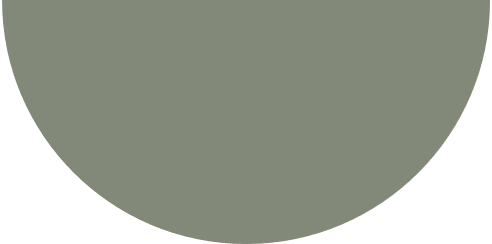 Add title text
Click here to add content, content to match the title.
Add title text
1st
2nd
3rd
4th
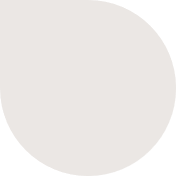 THANKS
Report ：freeppt7.com
XX.XX.20XX